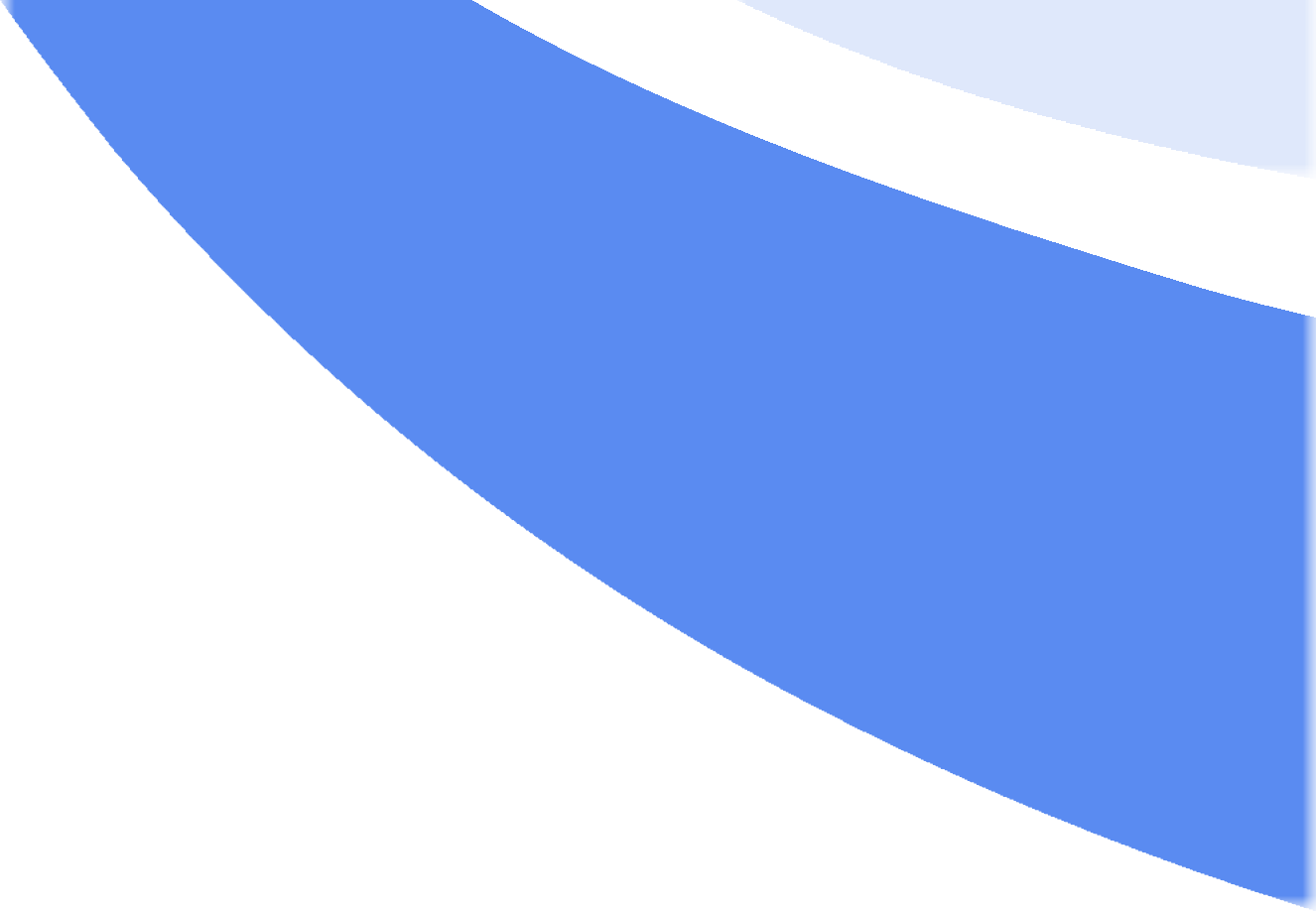 RENDICIÓN DE  CUENTAS VIGENCIA  2022
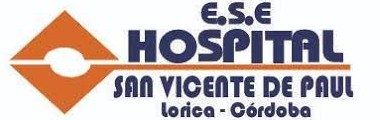 RAUL ANTONIO HERRERA CHICO  GERENTE
CONTENIDO
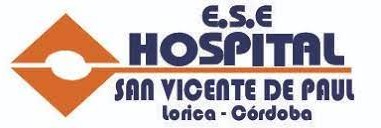 4
perfil  epidemiologico
1
prestacion  de servicios
2	3
indicadores	actividades
de salud  publica
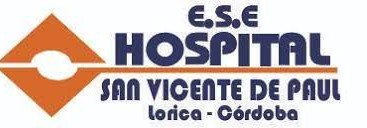 CONTENIDO
8
infraestructura  hospitalaria
5
contratacion
6	7
aspectos	satisfacion
financieros	usuarios
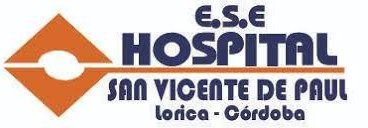 QUIENES SOMOS?
La ese hospital san Vicente de paúl, es una entidad de salud de  orden Departamental, prestadora de servicios de salud de mediana  complejidad creada en la ordenanza, expedida por la asamblea  Departamental de Córdoba ( nº 35 de 1994) En el año 1943, fue  creado el Hospital San Vicente de Paúl mediante ordenanza nº 39,  emanada de la asamblea Departamental de Bolívar, ya que en ese  entonces pertenecíamos a ese Departamento,
MISIÓN
Somos una empresa social del estado, prestadora de servicios de salud del municipio de  Lorica-Córdoba, reconociendo a los usuarios y habitantes del bajo Sinú como nuestra  razón de ser, ofreciendo los servicios de salud de mediana complejidad, enfocados a la  atención integral del usuario, su familia y la comunidad. Siendo prioridad la seguridad del  paciente y la satisfacción de las necesidades de su salud con criterios de eficiencia,  eficacia, principios morales, éticos y de calidad, con el apoyo de un equipo humano  altamente capacitado y con las competencias adecuadas para la prestación del servicio.
VISIÓN
Hospital San Vicente de Paul de Lorica, implementara e impulsara un modelo integral de  atención, enfocado en nuestros pacientes y colaboradores, fundamentado en la  humanización de los servicios de salud, convirtiéndose en el año 2025 en piloto de atención  departamental a la vanguardia de tratamientos, diagnósticos, cuidados y tecnología,  retomando así la confianza de la ciudadanía y las partes interesadas en sus servicios.
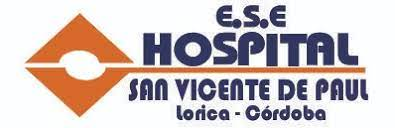 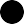 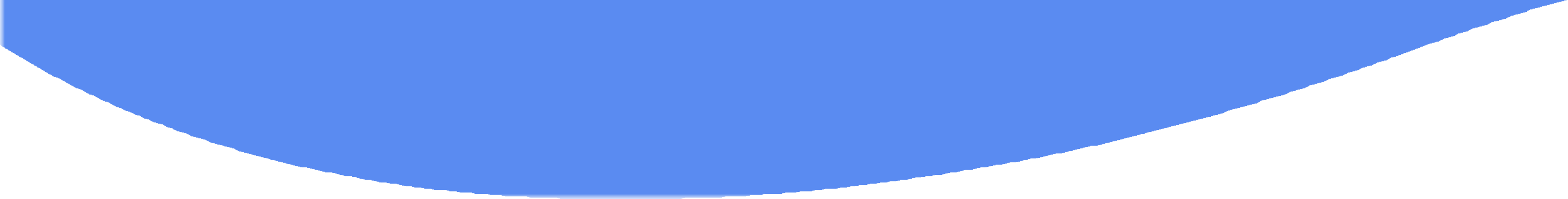 SERVICIOS OFERTADOS
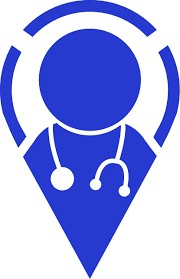 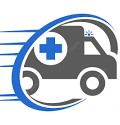 consulta
especializada
servicio de  internacion
urgencias  24 horas
trasporte  asistencial
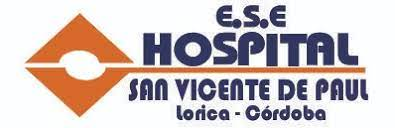 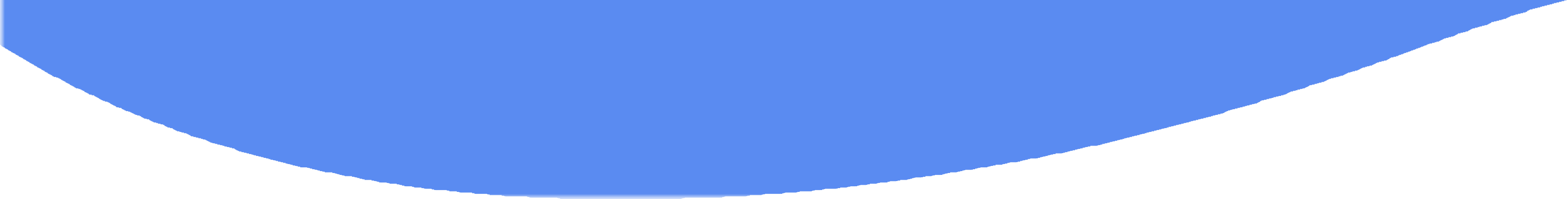 SERVICIOS OFERTADOS
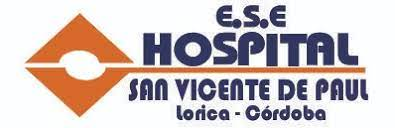 proceso de  esterilizacion
servicios de       apoyo y
  diagnostico
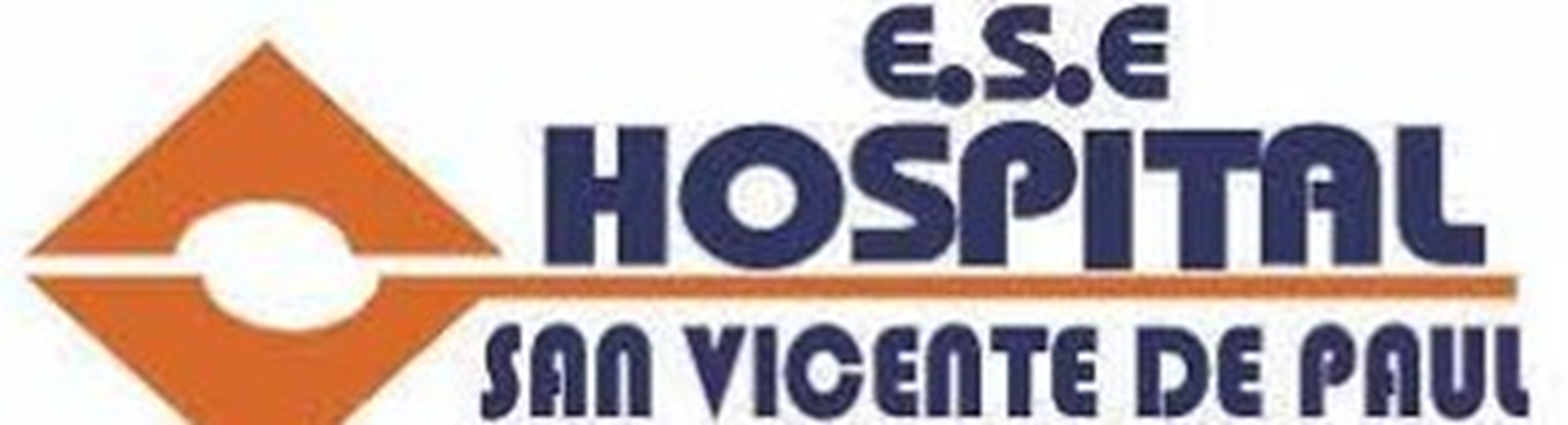 INDICADORES.
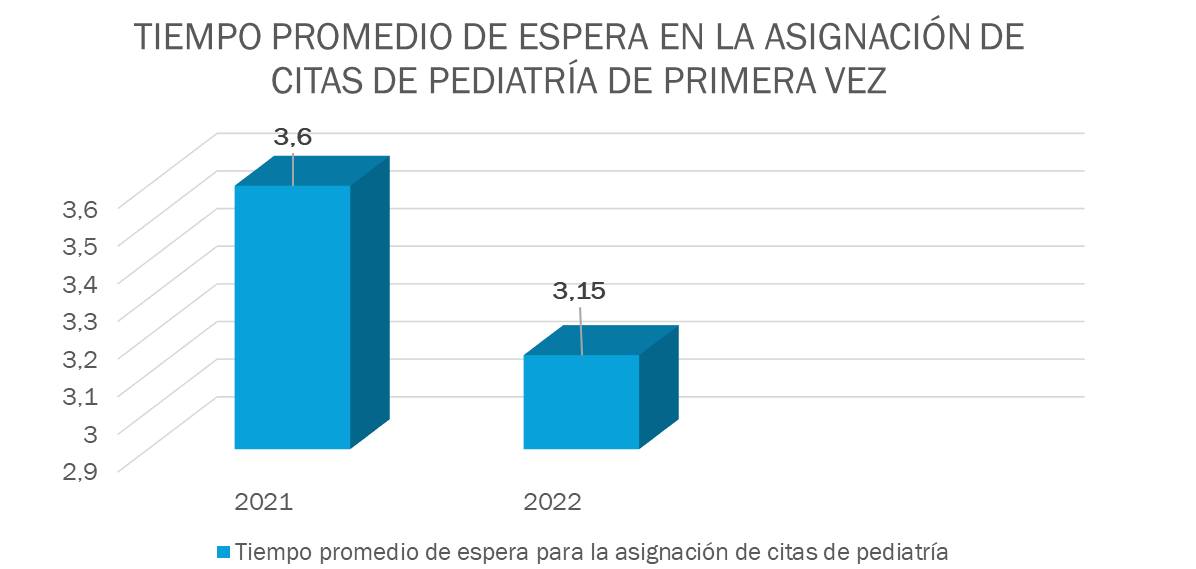 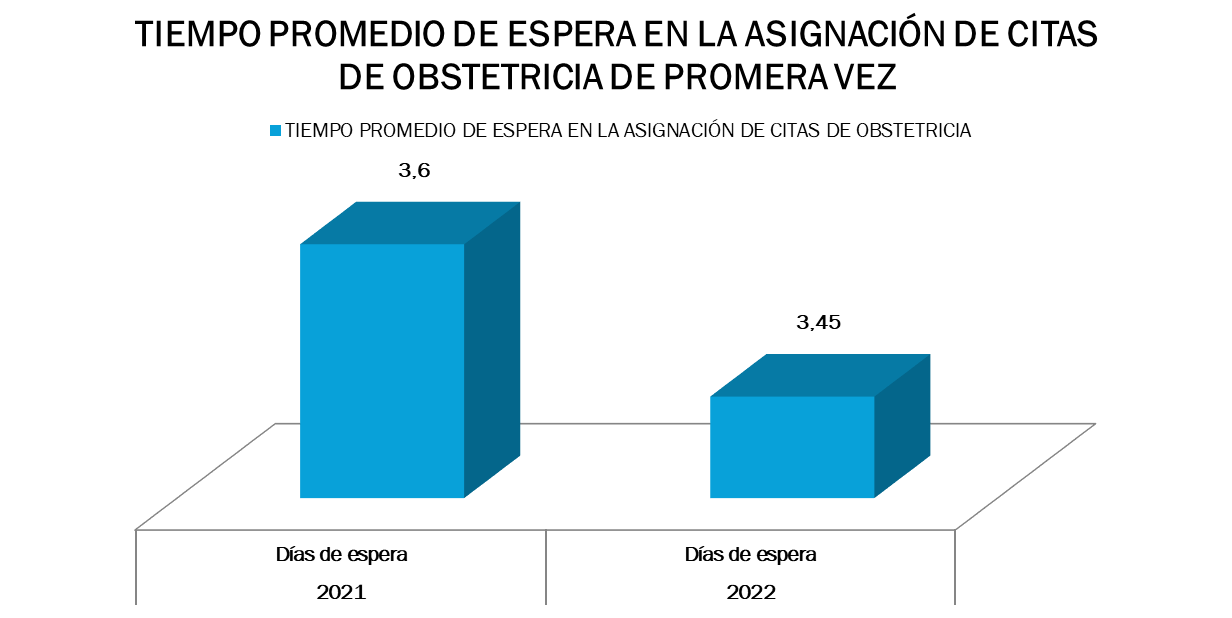 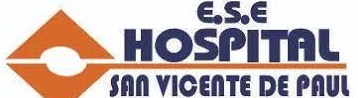 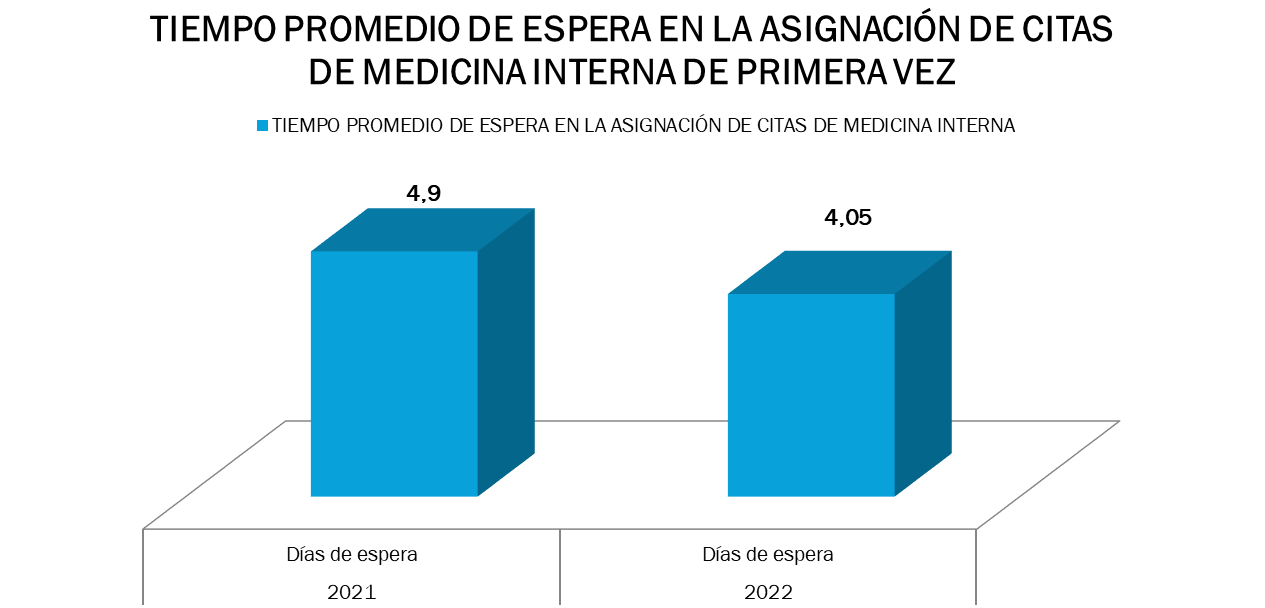 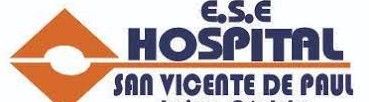 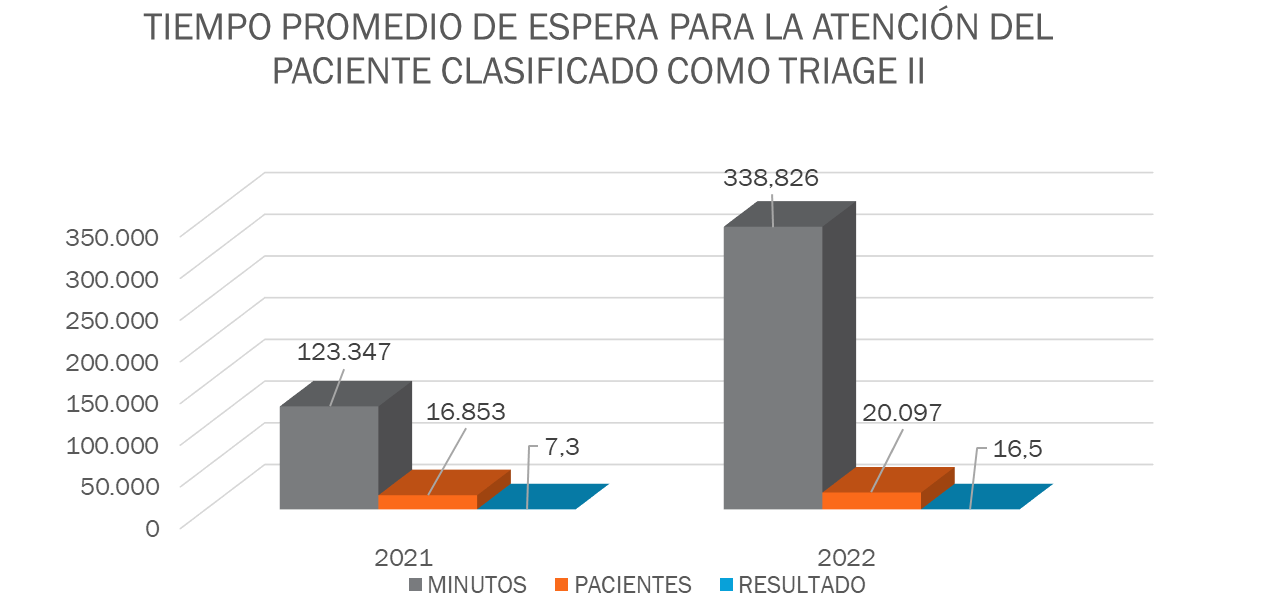 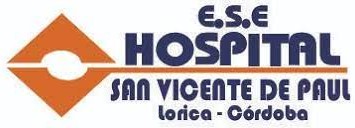 CICLO DE PREPARACIÓN PARA LA ACREDITACIÓN
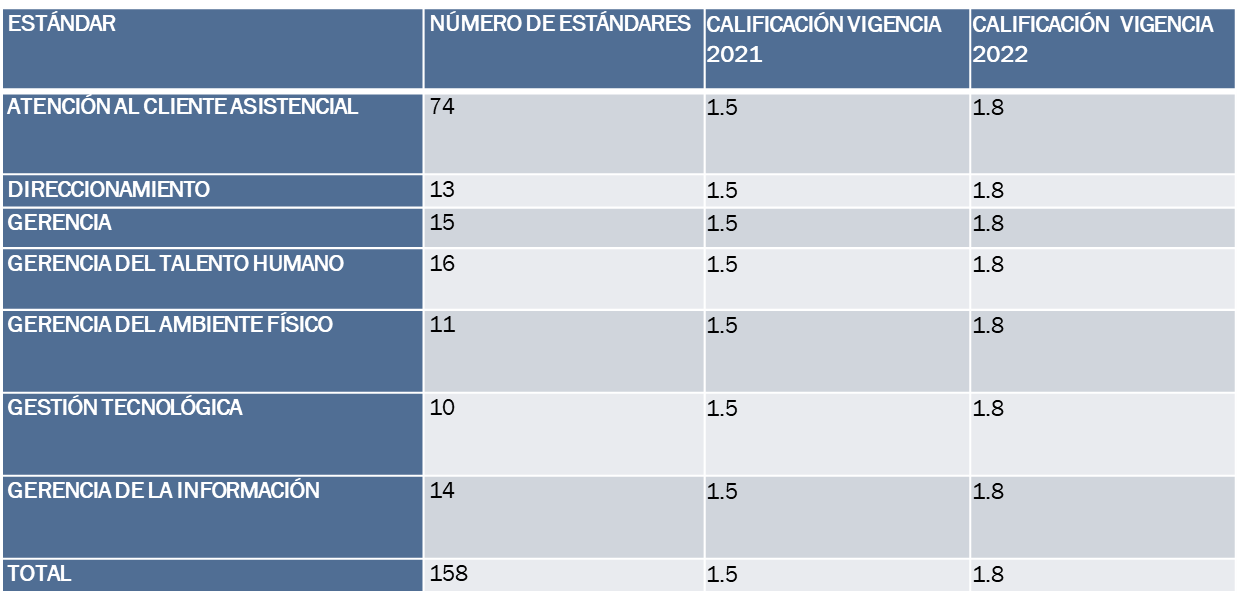 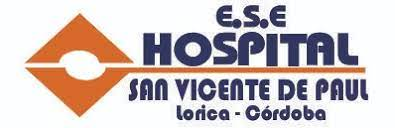 ACTIVIDADES DE  SALUD PUBLICA
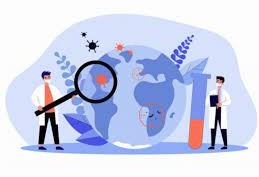 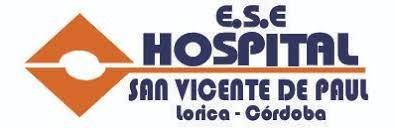 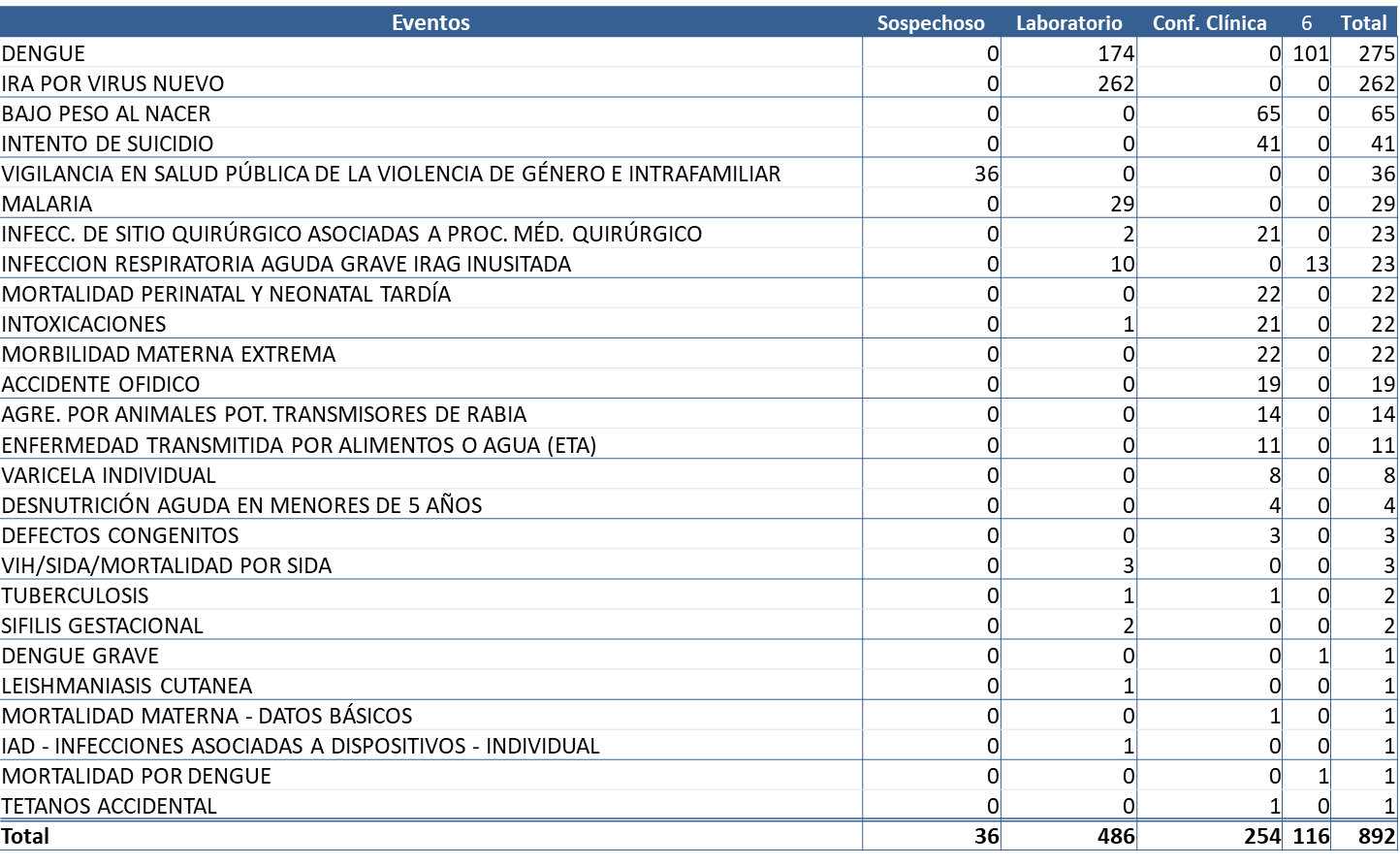 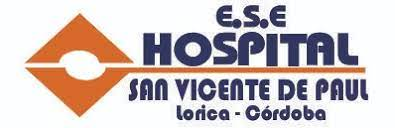 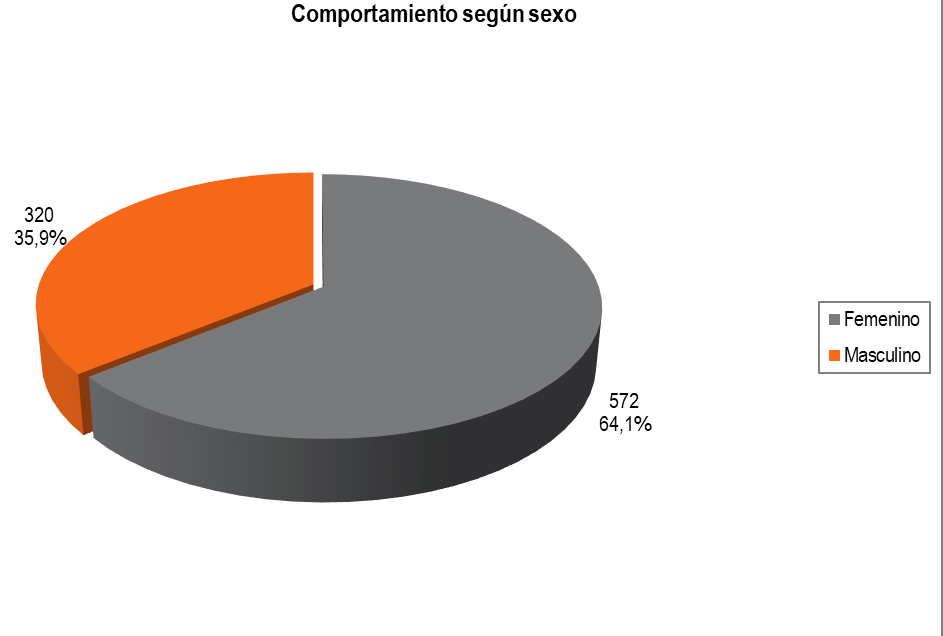 Comportamiento del  evento  segun sexo
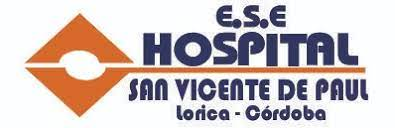 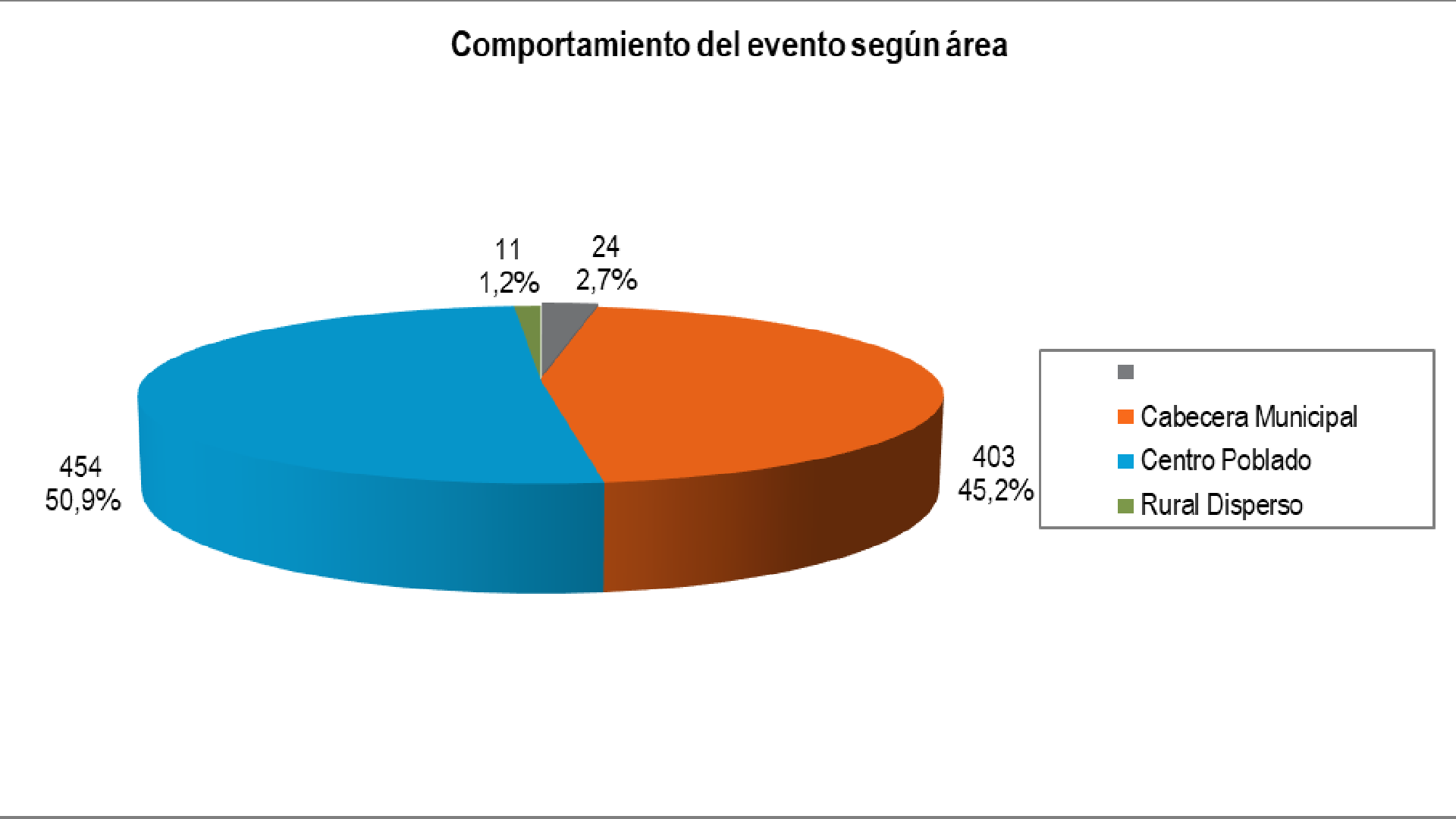 Rural
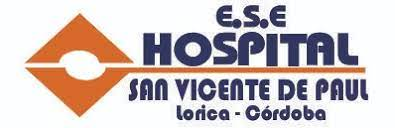 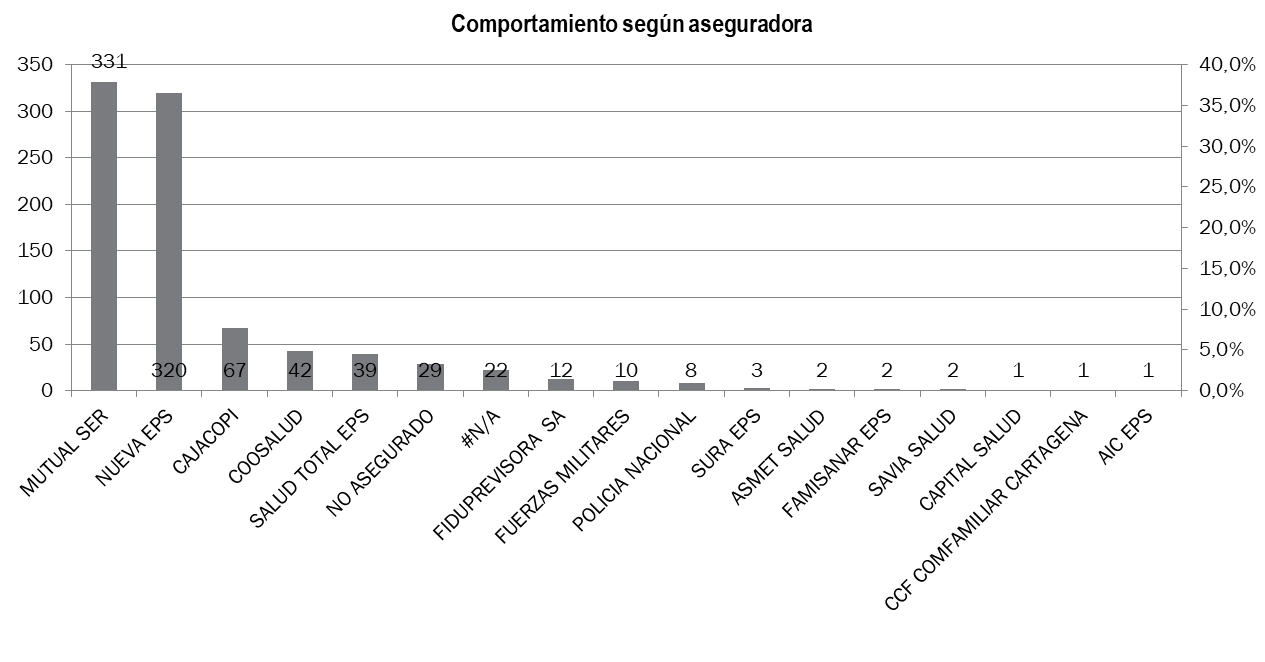 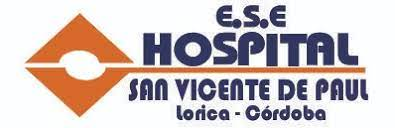 Se alcanzó	un cumplimiento del 100% en la realización de unidades de  análisis tanto de las muertes perinatales, como de los demás eventos de  interés en salud pública en los cuales	ocurrió muerte.

Se cumplió al 100% con la retroalimentación	en las EPS, ESE CAMU y DLS  de los municipios a quien la ESE	HSVP prestó		sus servicios, existiendo por  tanto comunicación intersectorial que permitió brindar la atención y  realización de los procedimientos y seguimientos requeridos por cada  paciente.

Se cumplió con	la notificación inmediata de los eventos que así lo  requieren, lo cual	se aumento notoriamente	con la COVID 19.
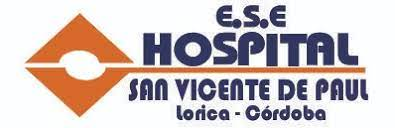 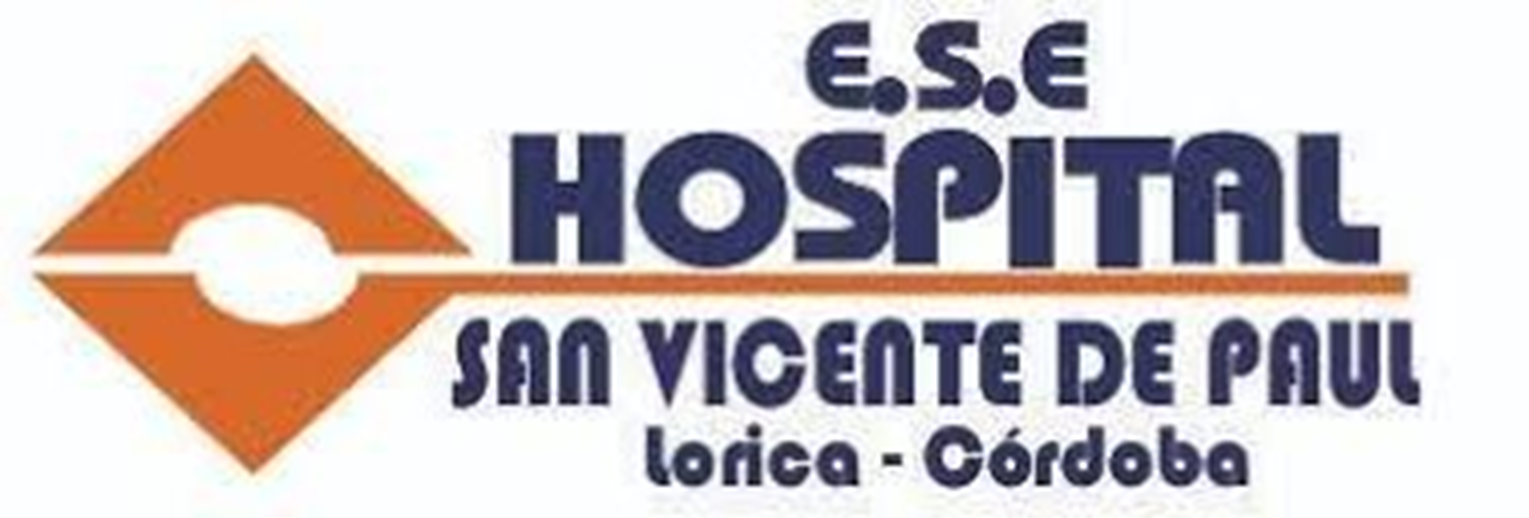 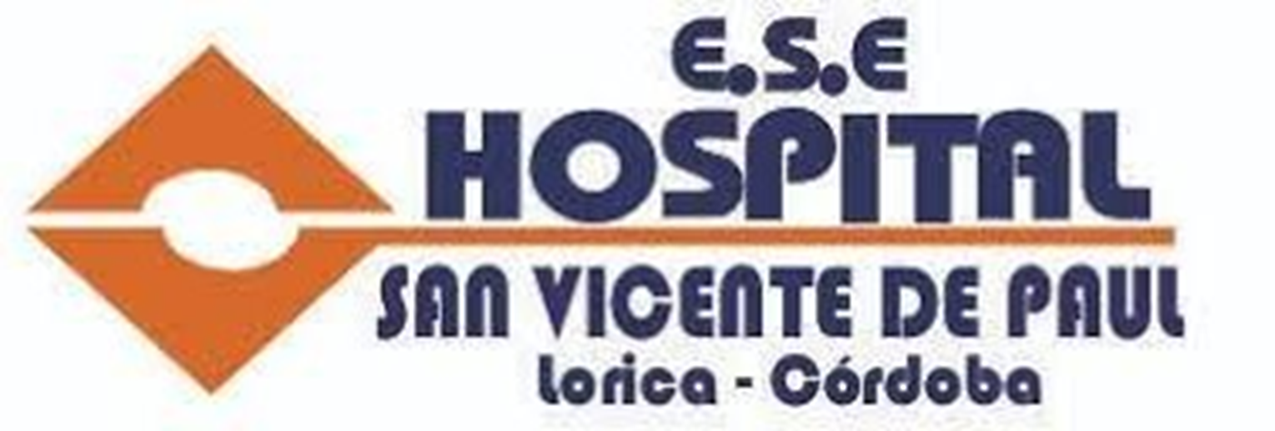 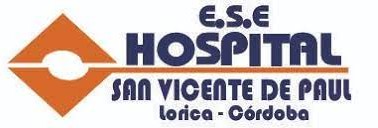 PERFIL  EPIDEMIOLOGICO
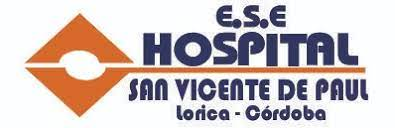 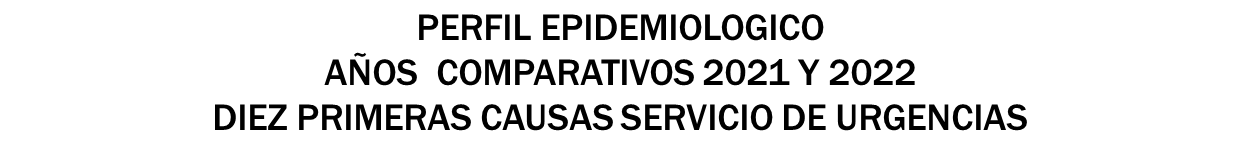 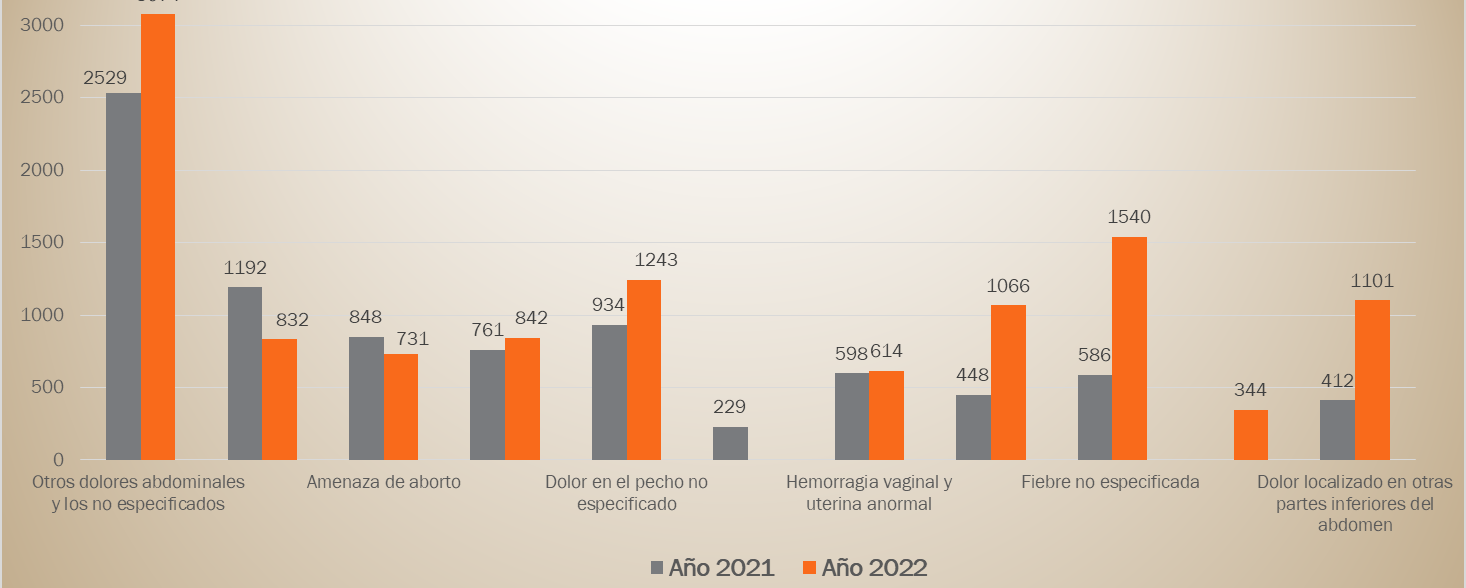 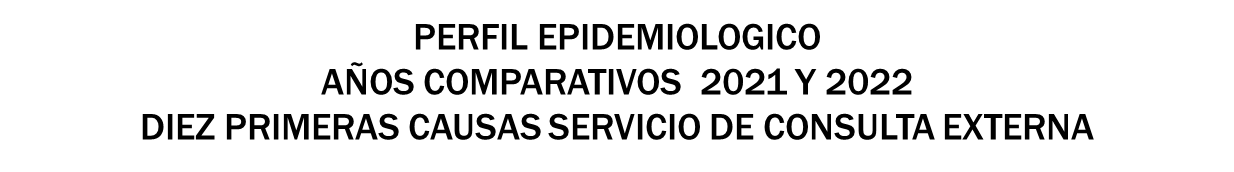 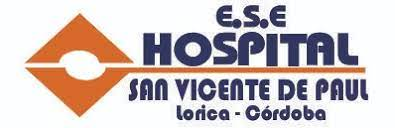 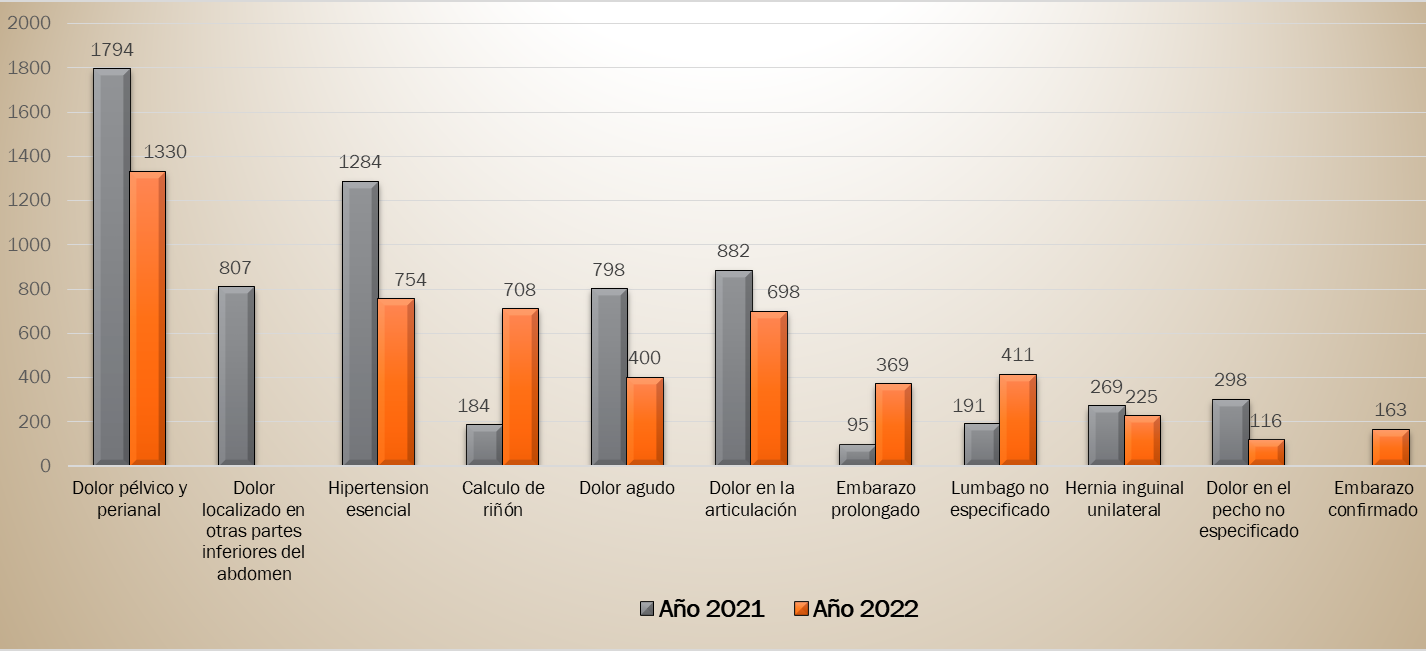 Numero de pacientes por	E.P.S años comparativos	2021 Y 2022	servicio de  urgencias
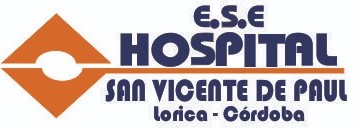 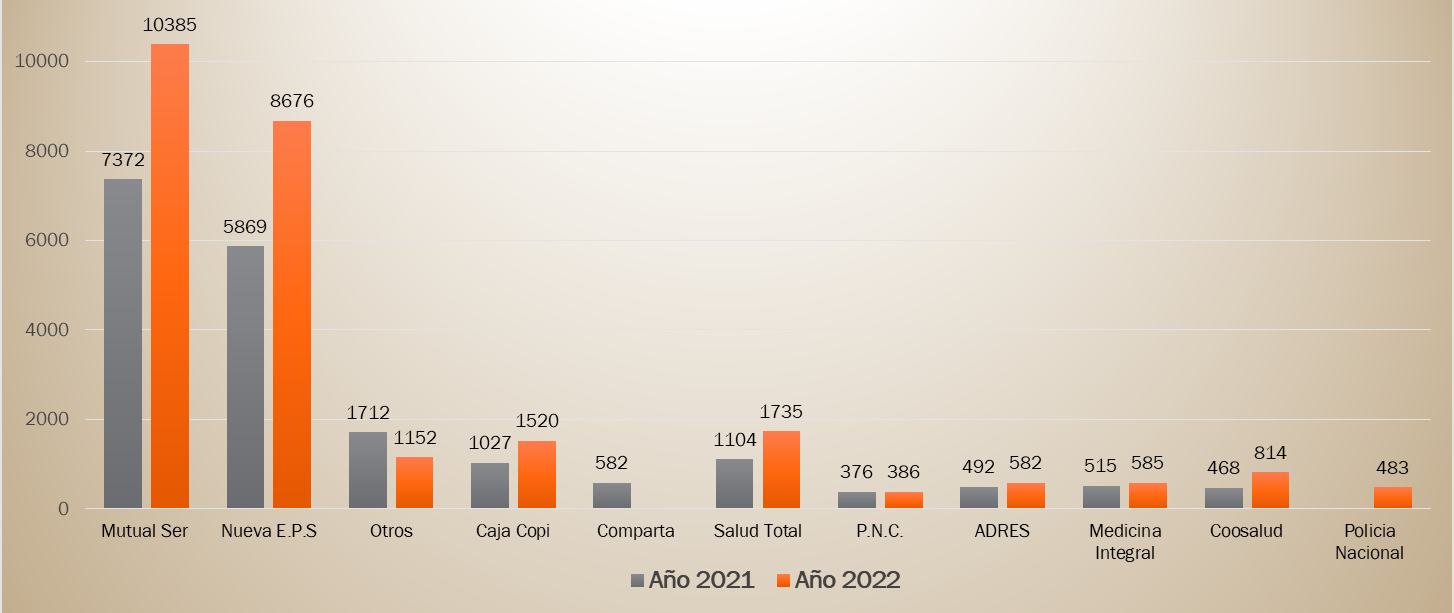 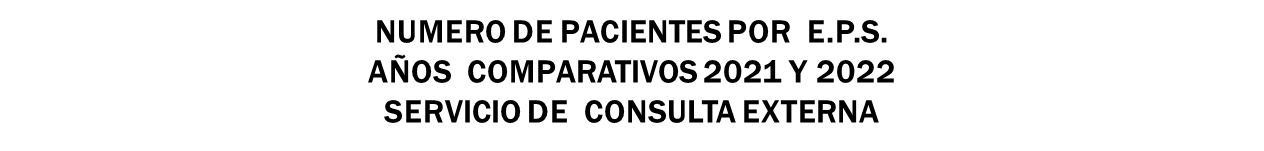 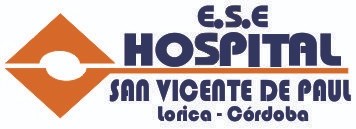 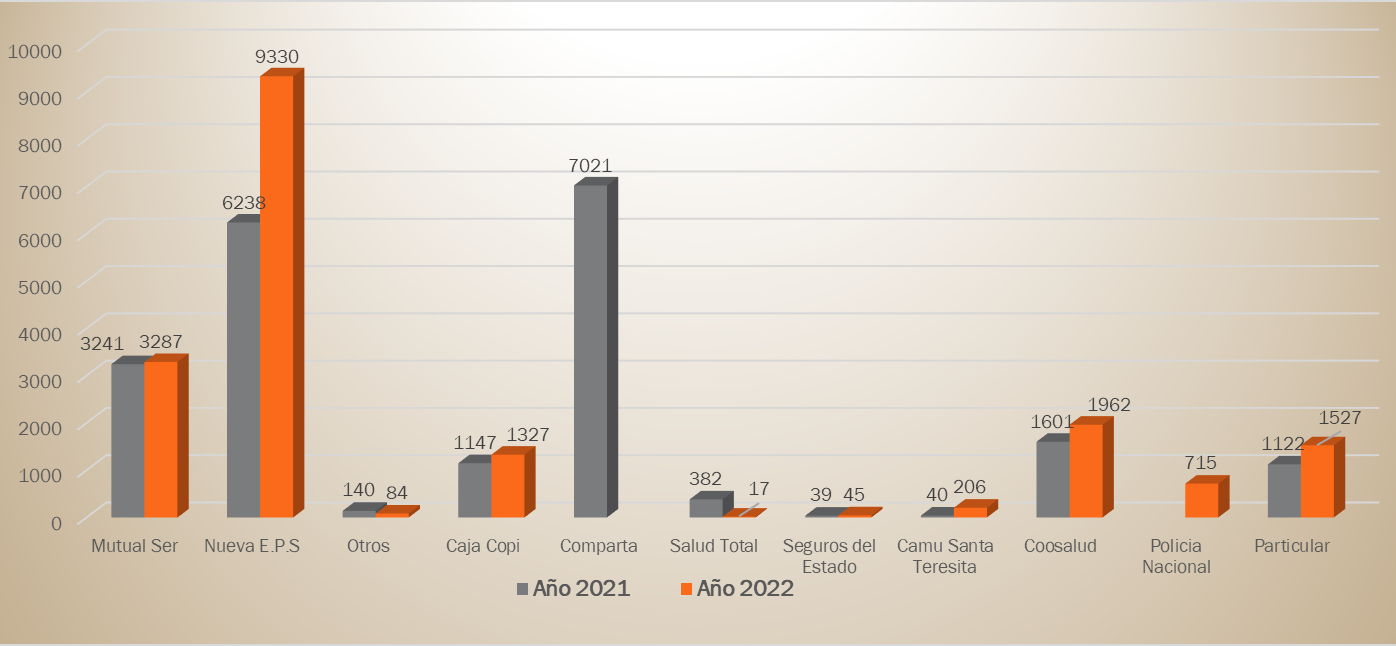 CONTRATACION
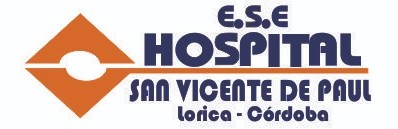 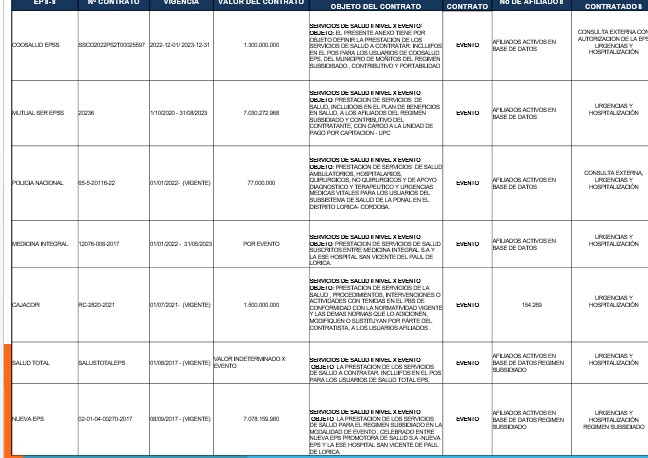 SUMINISTROS, MEDICAMENTOS E INSUMOS
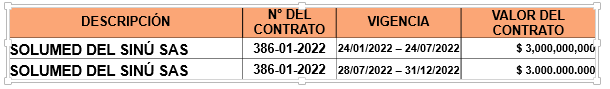 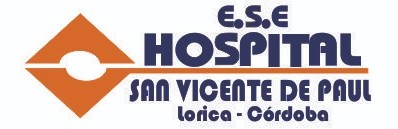 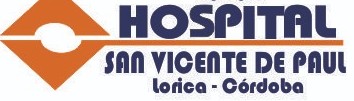 CONTRATISTAS
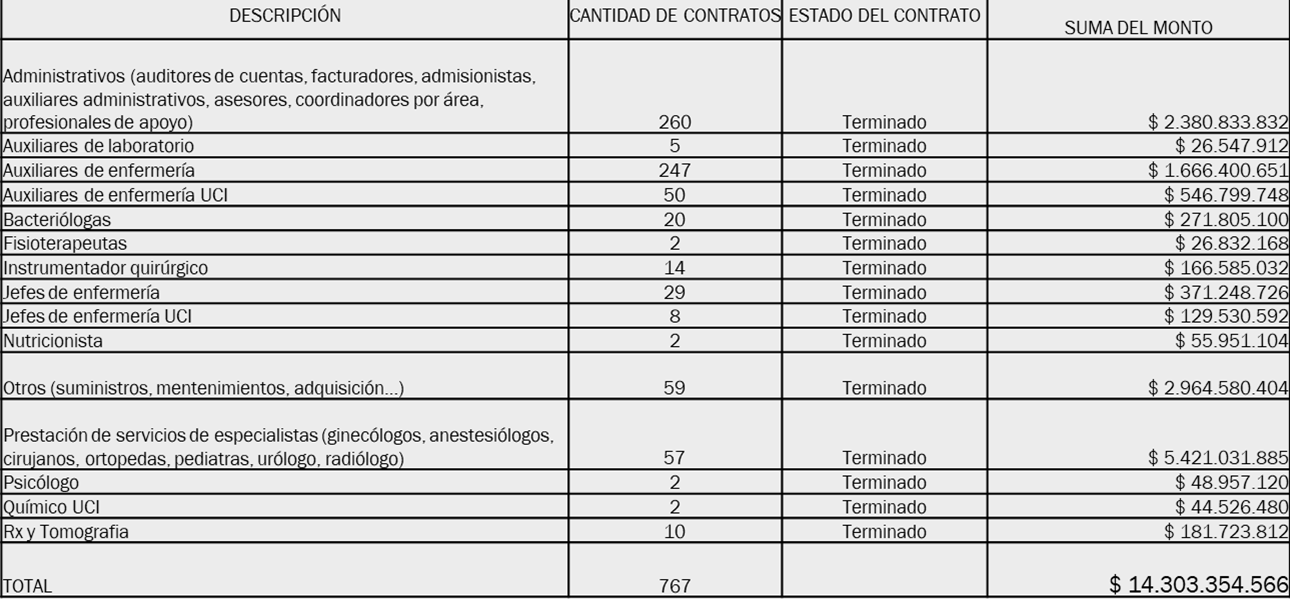 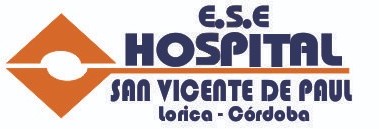 ASPECTOS
FINANCIEROS
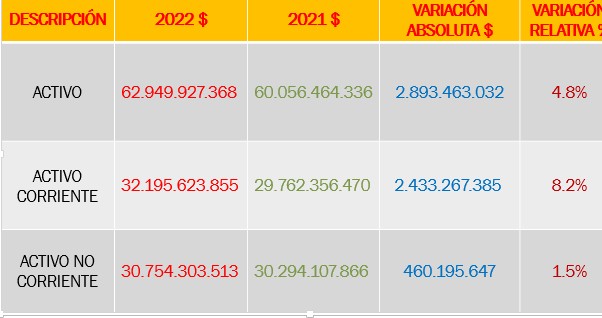 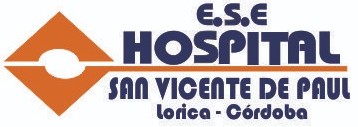 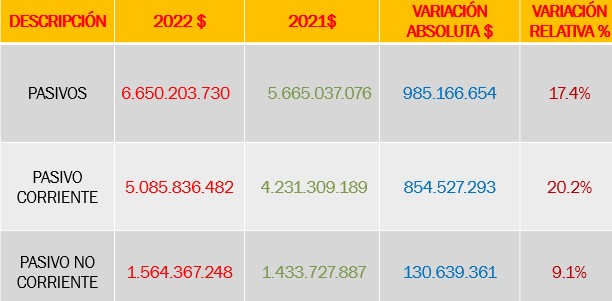 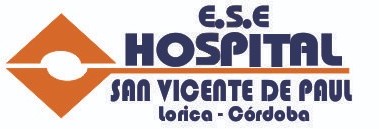 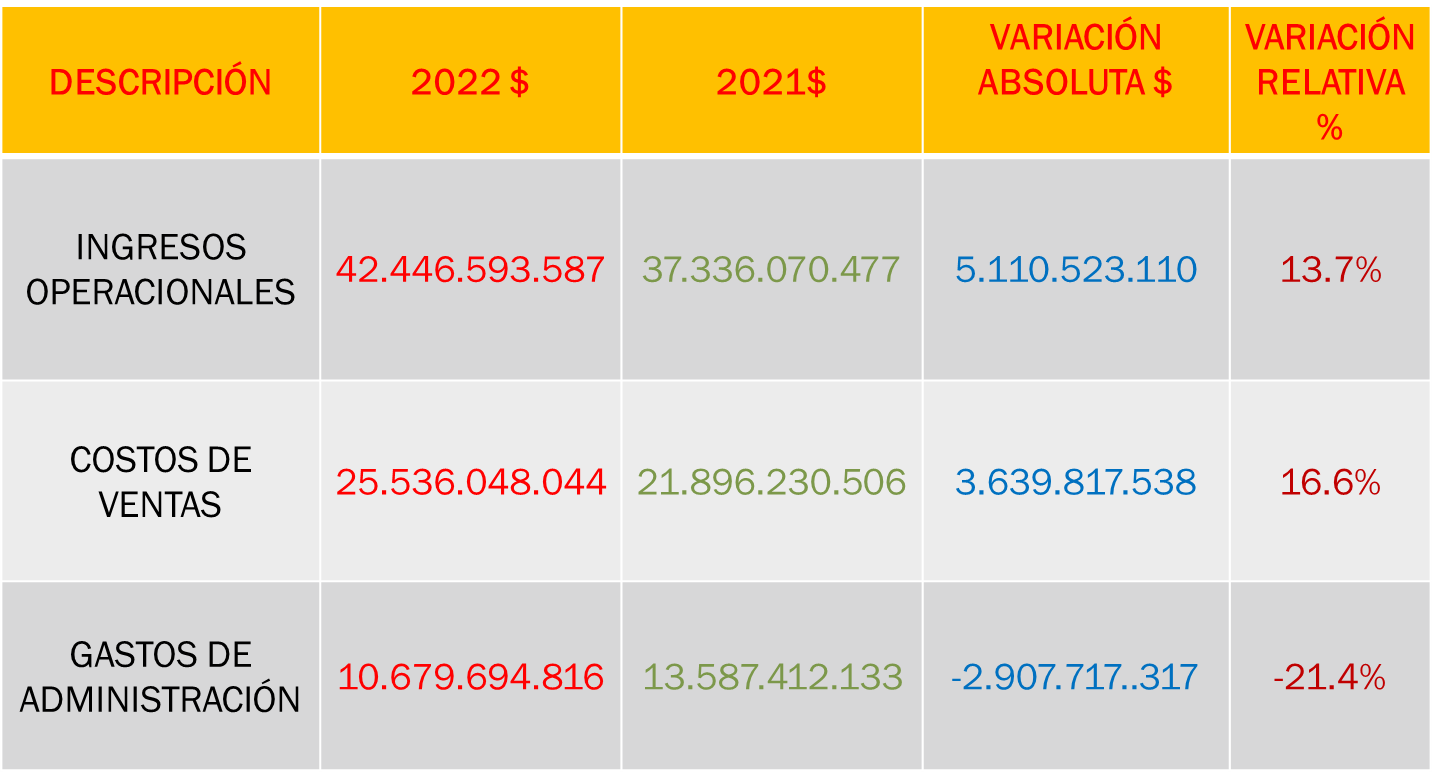 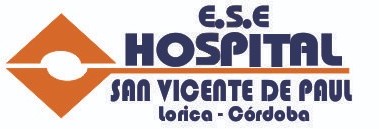 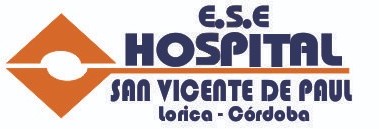 CONDICIONES  FINANIERAS
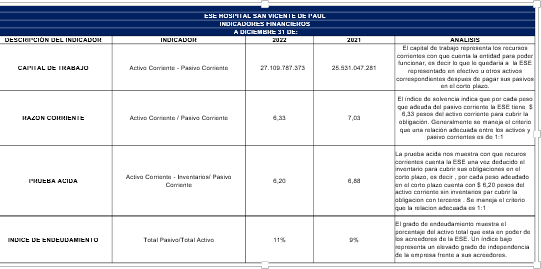 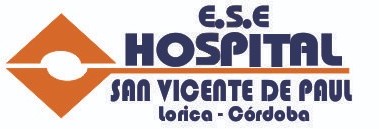 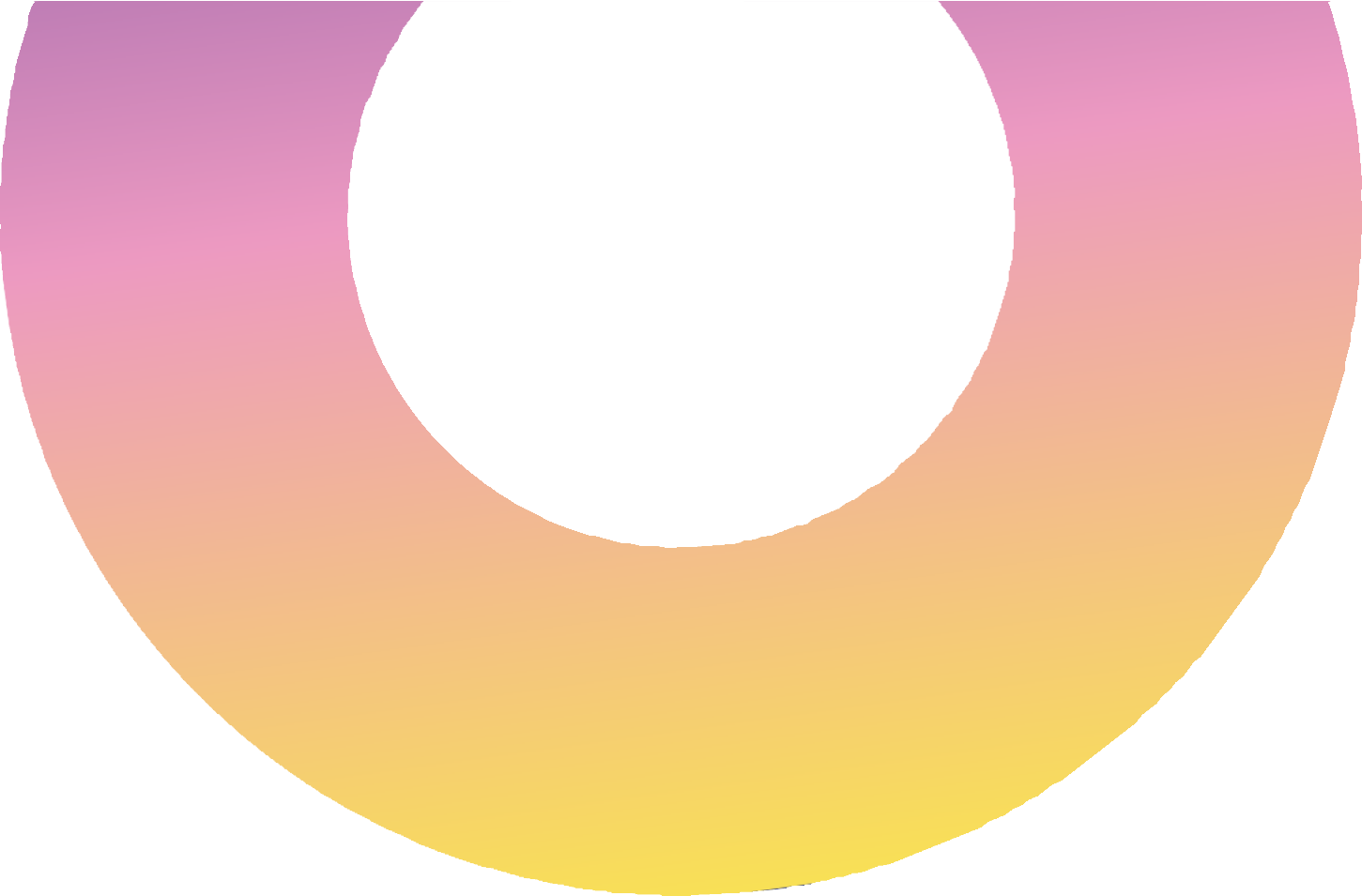 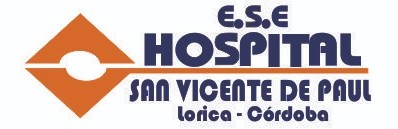 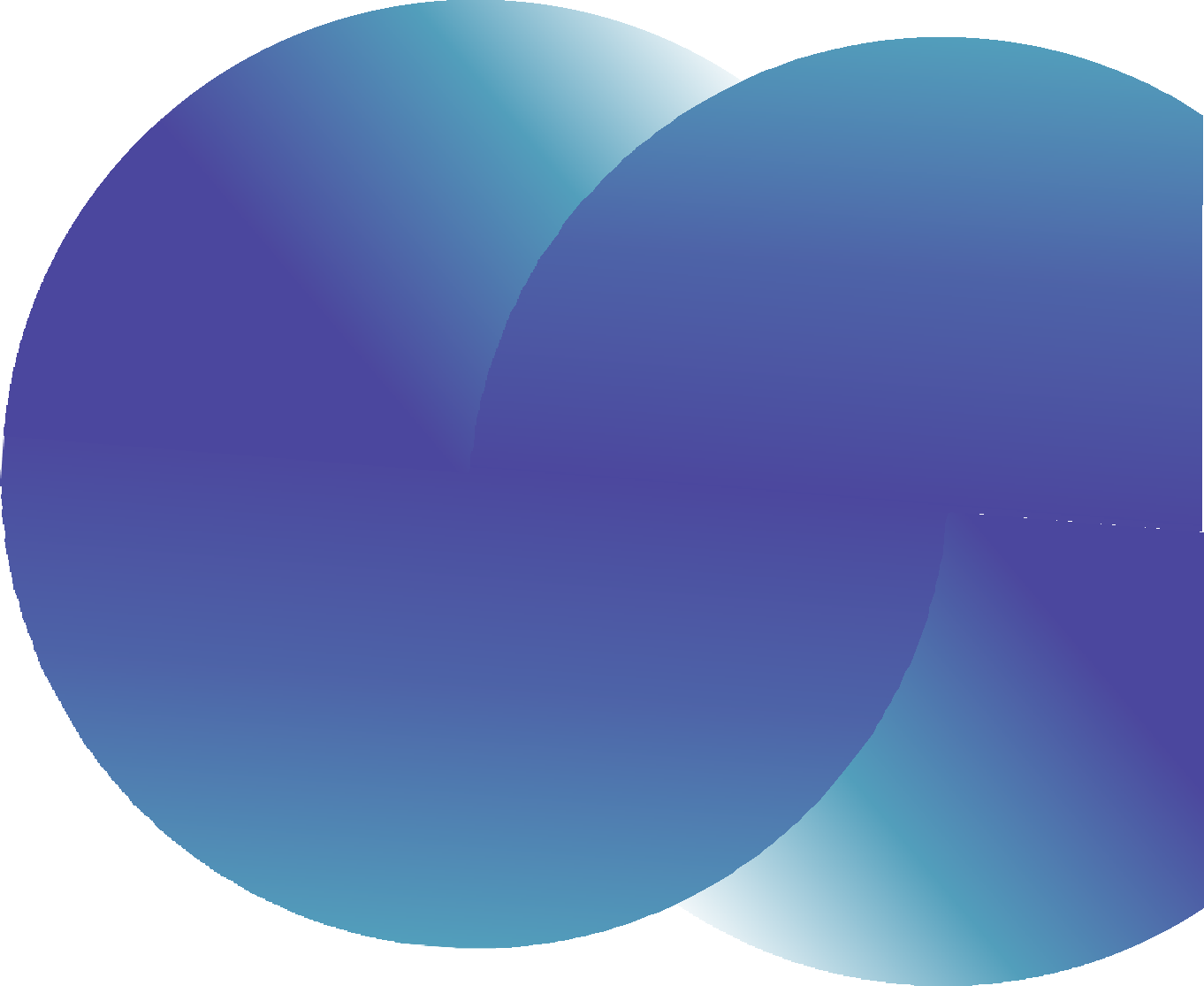 SATISFACCION
USUARIOS
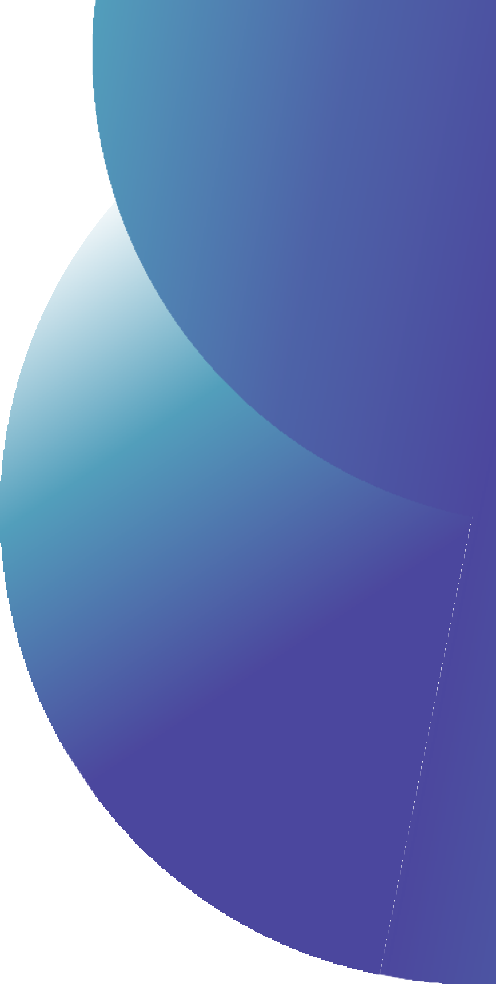 Comparativo quejas y reclamos
2021 Y 2022
vigencia año
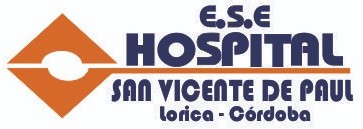 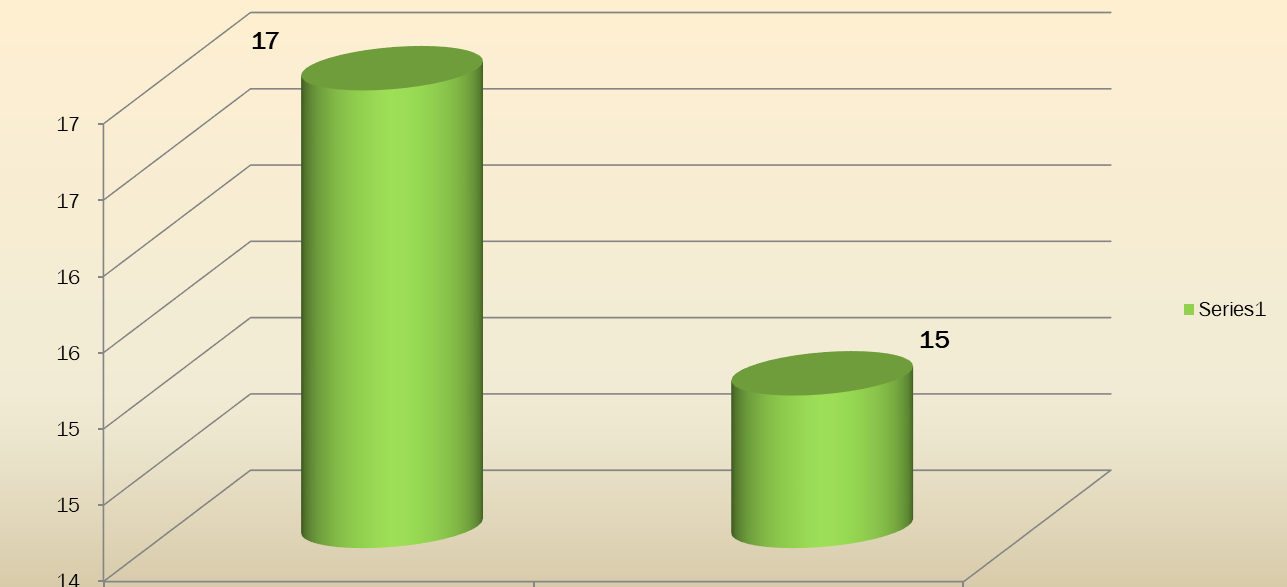 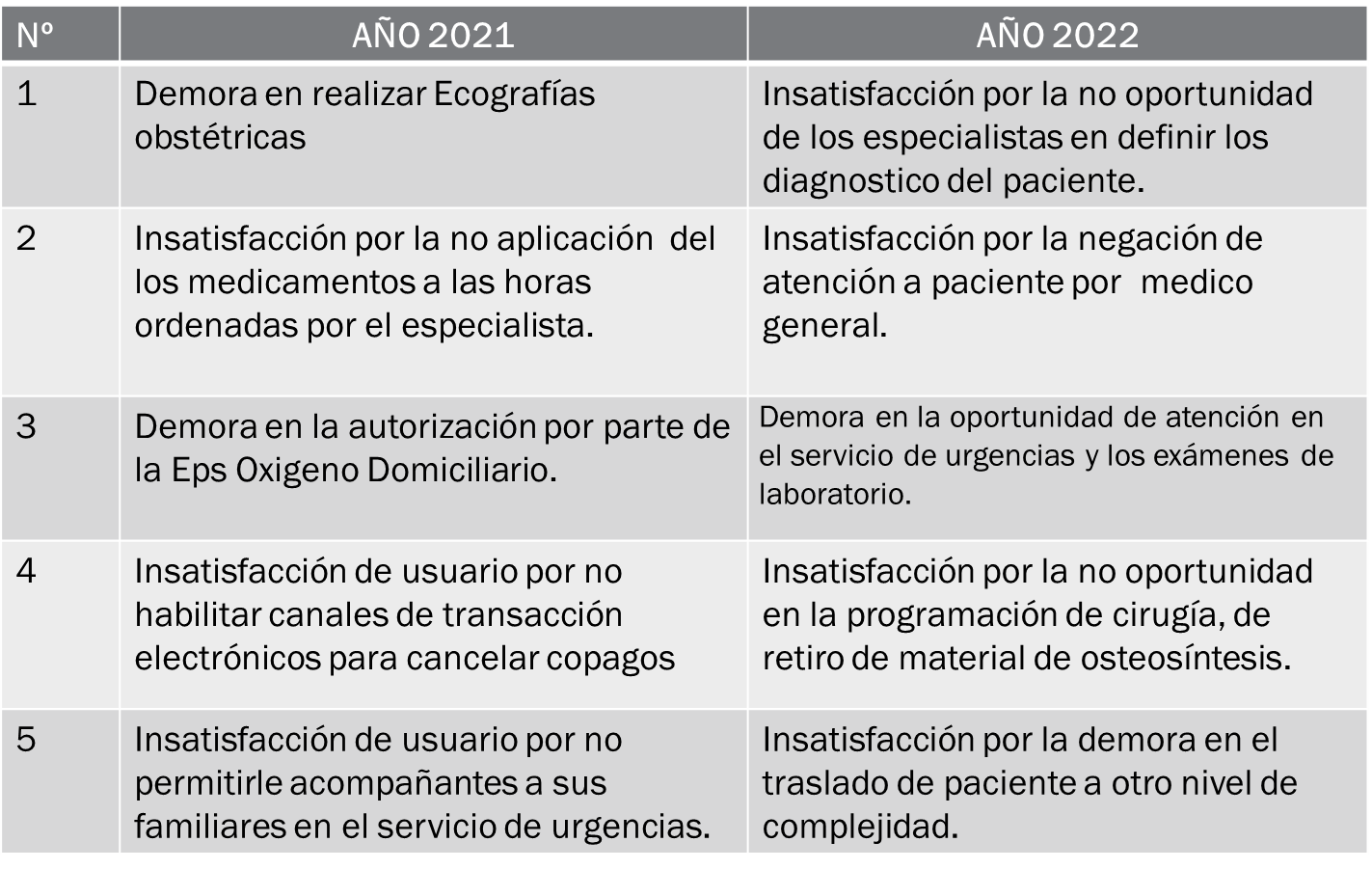 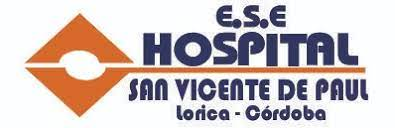 asociacion de  usuarios
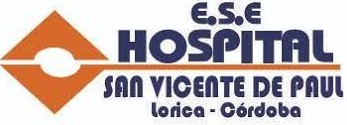 Representante actual de los  usuarios ante la Junta Directiva  el Señor Nicolás Mangones.
Actualmente está activa, se  realizan reunión mensual el  ultimo jueves de cada mes.
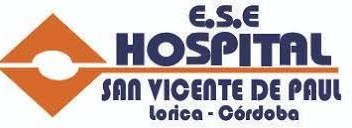 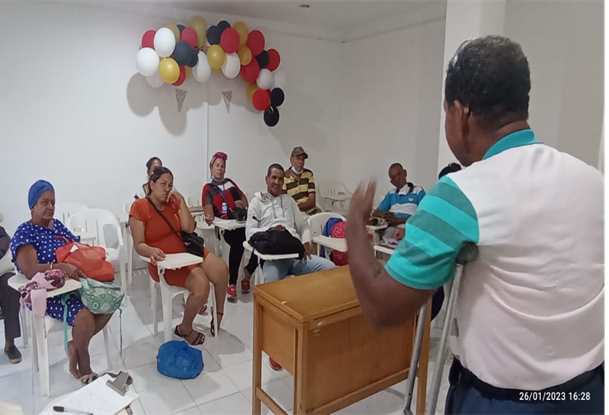 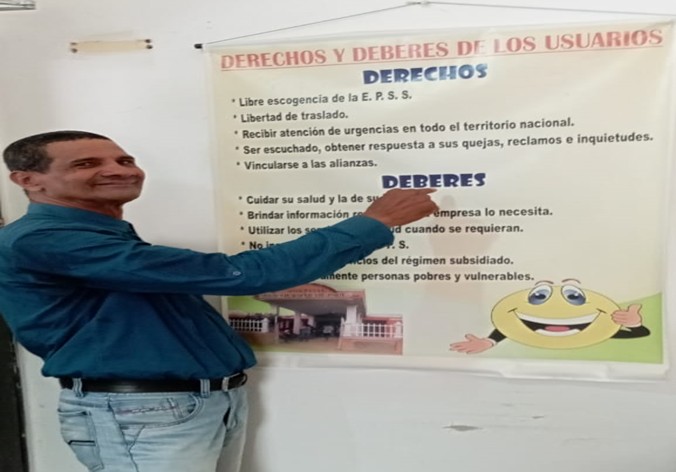 RESULTADOS DEL TRABAJO  EN EQUIPO
RENDICUENTAS-2022
Capacitación continua del personal de	Facturación de  trato humanizado a los usuarios en Ventanilla, y	de  atención preferencial.
Acompañamiento en las  aperturas de buzones de  sugerencias PQRS.
SIAU
Capacitación continua del  personal de	Facturación de trato  humanizado a los usuarios en  Ventanilla, y		de atención  preferencial.
La facturación de los usuarios  por bloques para  descongestionar la sala de  espera
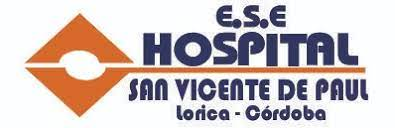 Comparativo satisfacción del usuario vigencia año 2021 y  2022
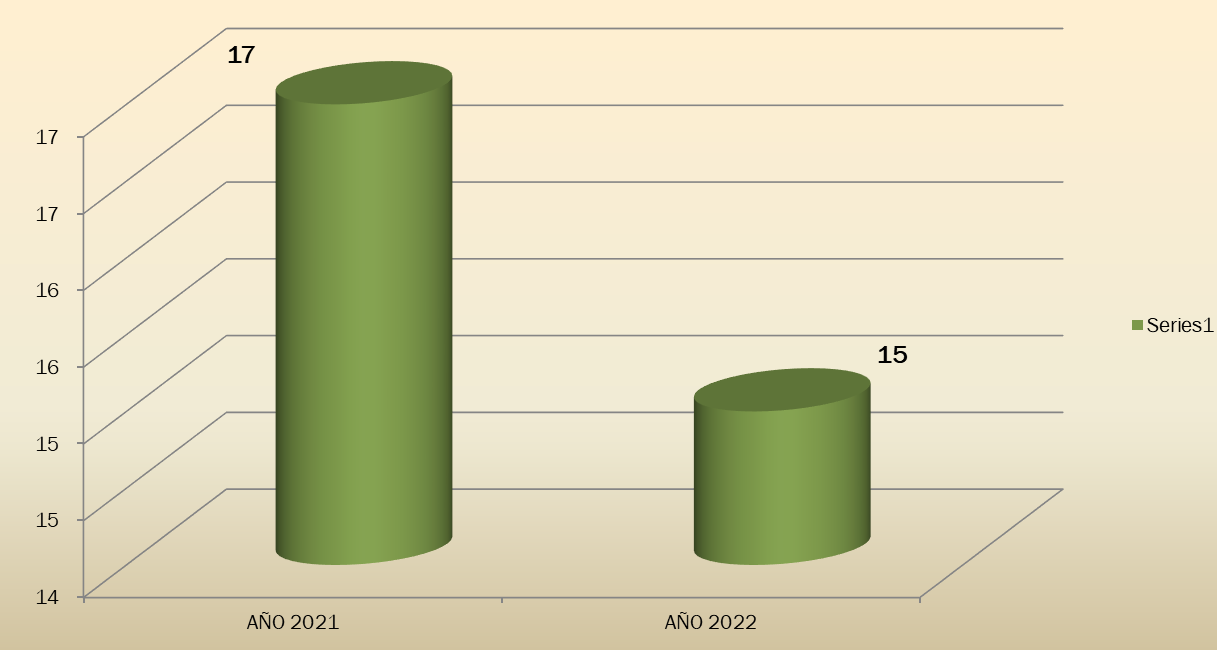 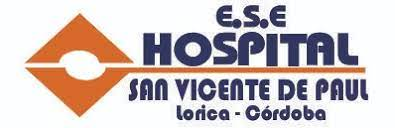 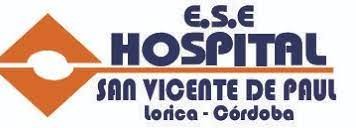 El área de Jurídica de la E.S.E  Hospital San Vicente de Paul  informa que para la vigencia 2022  no hubo un fallos de tutelas a favor  de los usuarios en relación con la  prestación de servicios de salud.
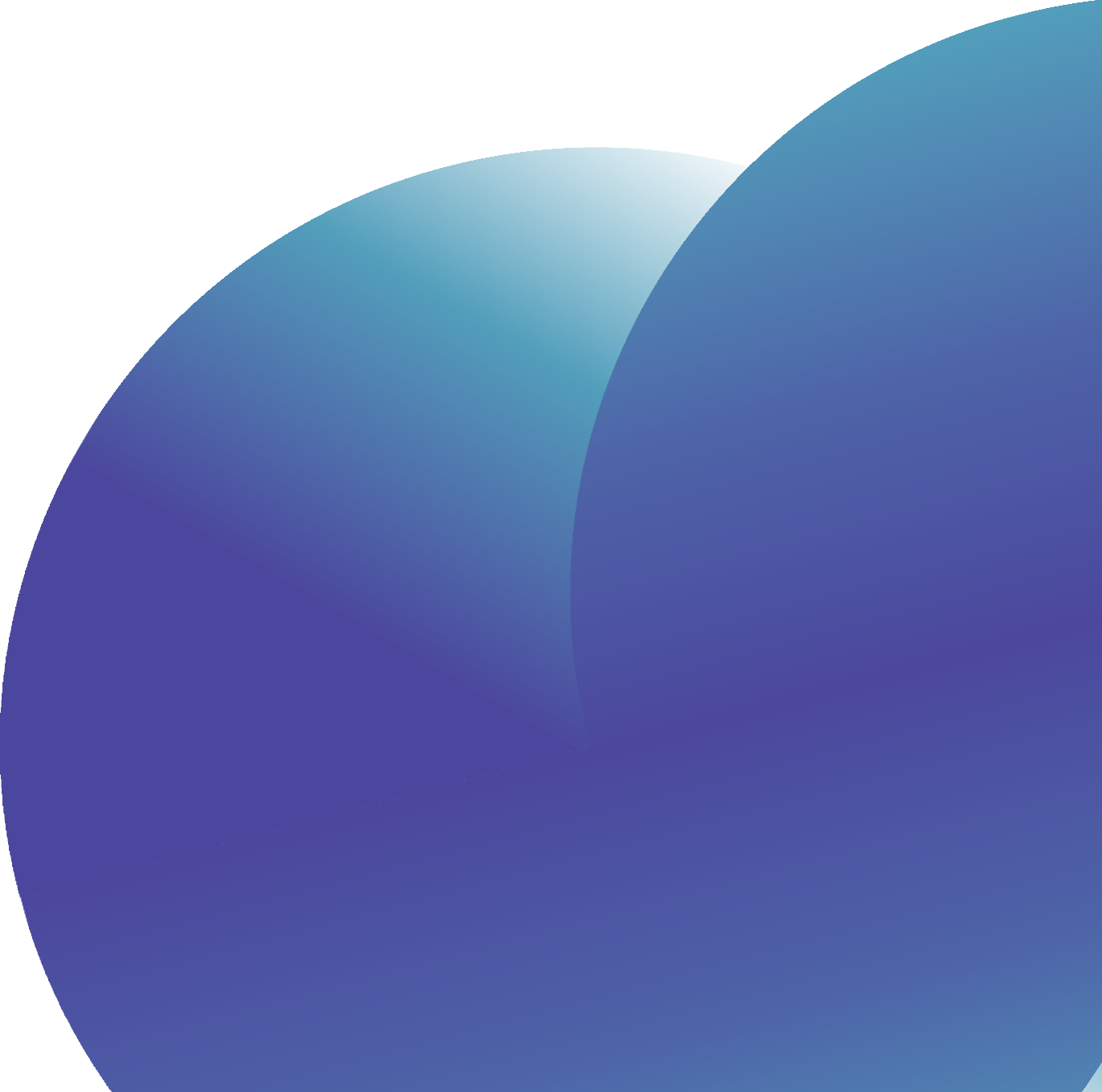 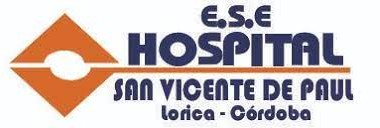 procesos
En total se presentaron 7  demandas notificadas y  contestadas en termino:
4 medios de control de nulidades y  restablecimiento del derecho
2 medios de control de reparaciones directas  1 ordinario laboral
EN SALA DE MUJERES 1 Y 2 PINTURA A
PAREDES. EN ÁREA DE QUIRÚRGICA Y  TRANSICIÓN SE EJECUTÓ MANTENIMIENTO Y  MEJORAS CIELO RASO CON NUEVAS  INSTALACIÓN DE LUCES LED PABELLÓN  PRINCIPAL, PINTURA FACHADA EXTERNA Y  PUERTAS DE HABITACIONES.
MÁS ADECUACIONES Y MEJORAS PARA SEGUIR
FORTALECIENDO NUESTRA ATENCIÓN Y  OFRECERLES UN SERVICIO MÁS HUMANIZADO.  ESTOS TRABAJOS SE VIENEN EJECUTANDO  SERVICIO DE URGENCIA EN SALA DE PEDIATRÍA  MANTENIMIENTO Y PINTURA CAMAS  PEDIÁTRICAS Y PAREDES.
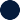 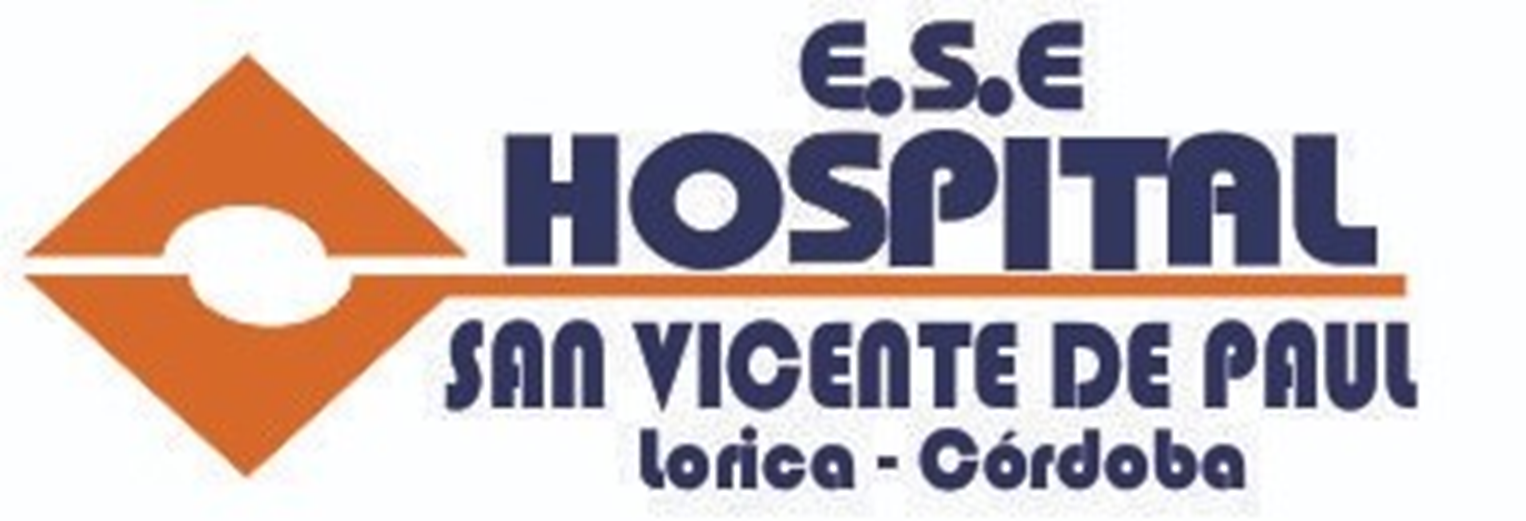 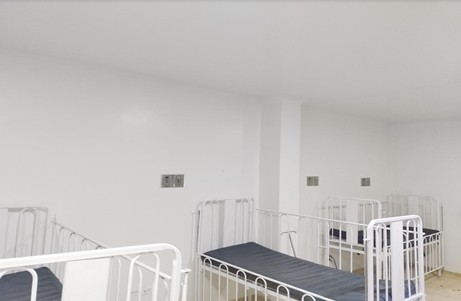 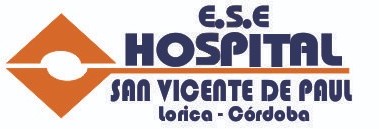 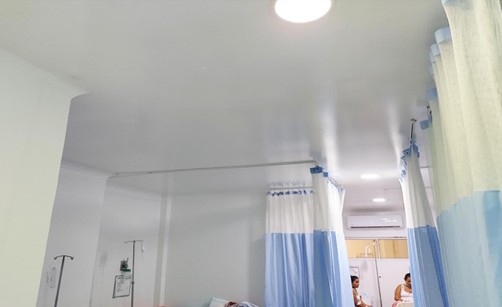 MEJORAMIENTO  INFRAESTRUCTURA
En diálogo con los vendedores de alimentos  que se encontraban alrededor del hospital  se logró su reubicación.
Pavimentación en concreto rígida zona de  parqueo (antes en balasto) y se encontraba  obstruida por los kioscos de ventas.
Se reemplazó losa de concreto, que se  encontraba deteriorada entrada de  urgencia, así mismo se instalaron  barandillas de seguridad.
Nuevos redondeles en cemento para los  árboles.
Señales reglamentarias de estacionamiento.  Instalación de bancas en cemento.
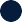 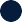 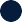 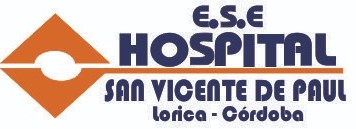 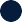 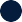 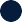 MEJORAMIENTO  INFRAESTRUCTURA
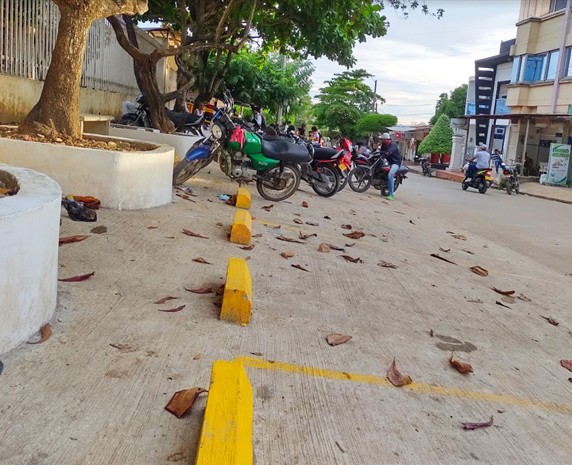 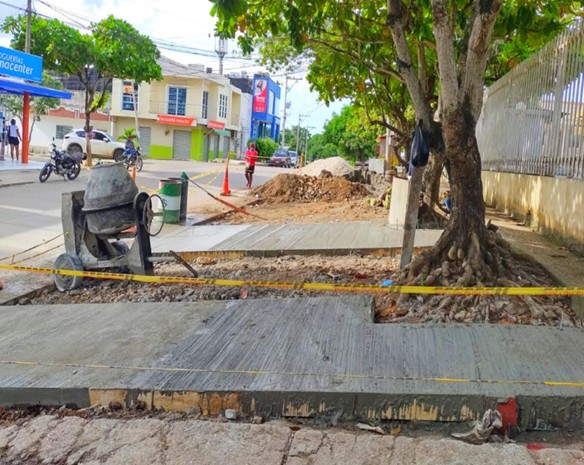 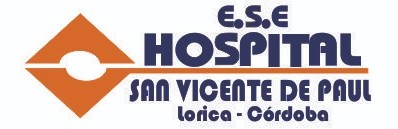 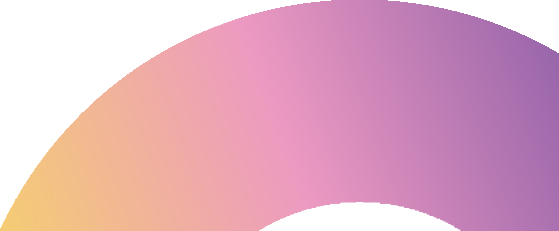 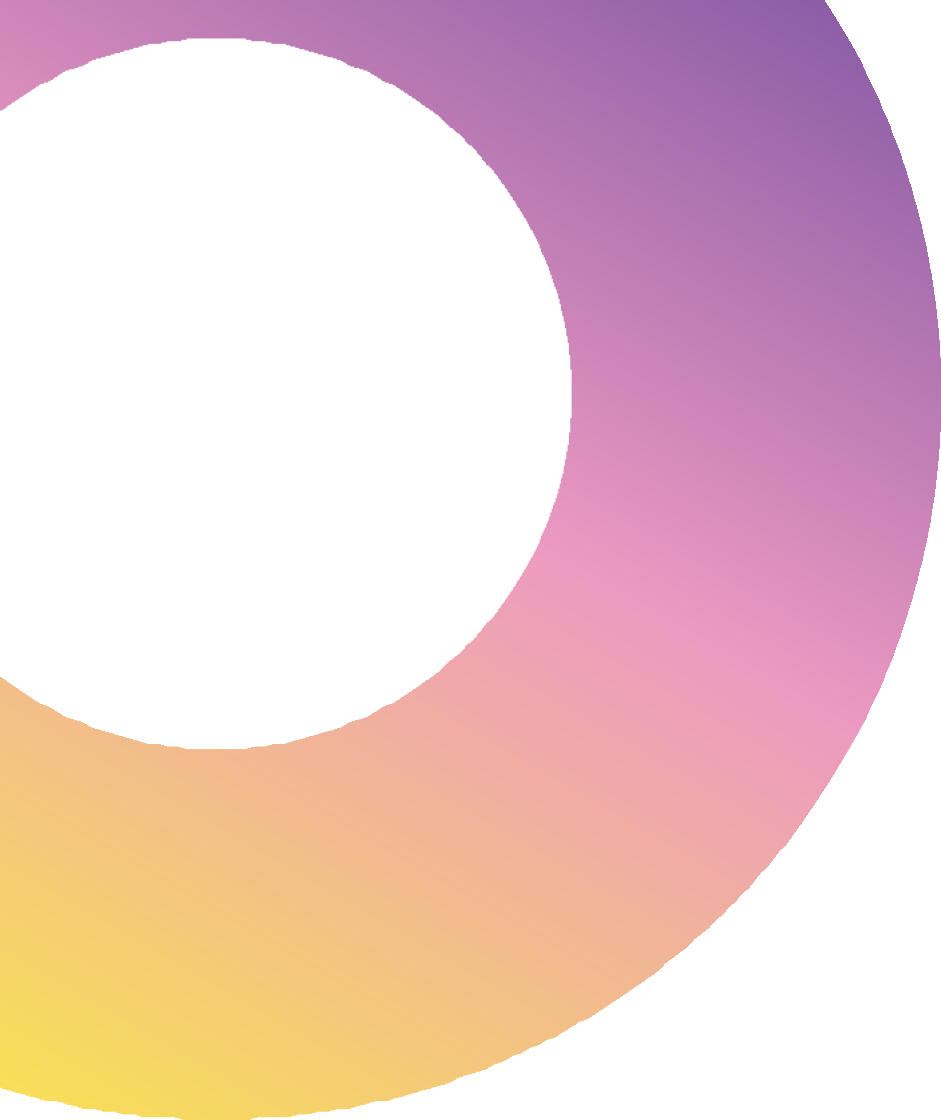 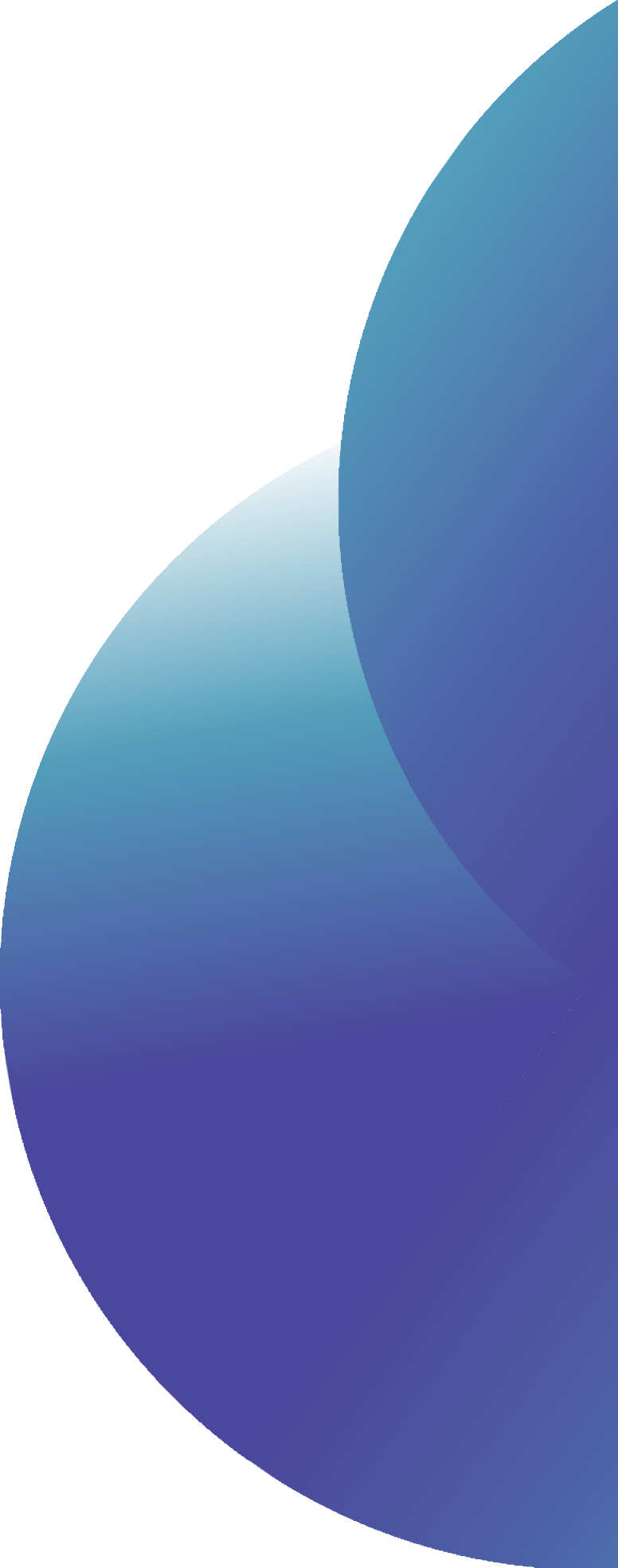 Gracias
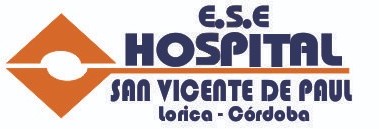